INTERMEDIATE PROGRAMMINGLesson
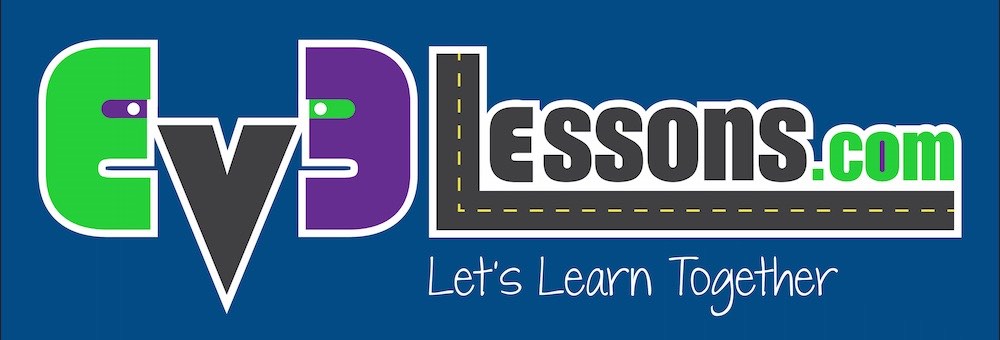 Different Ways of Moving:
Synchronization, Regulated Power, Ramp up and down
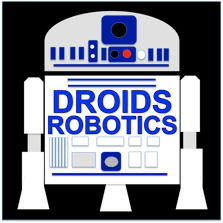 By: Droids Robotics
Objectives
1) Learn about different blocks for moving the robot and when to use which block
2) Learn about power regulation, motor synchronization, and ramp up/down
2
© 2015, EV3Lessons.com, (last edit 4/5/2015)
Different Ways To Move
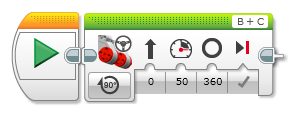 1
How are these different from each other in terms of the following?
Power Regulation
Motor Synchronization
Ramp up/ramp down
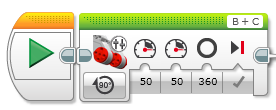 2
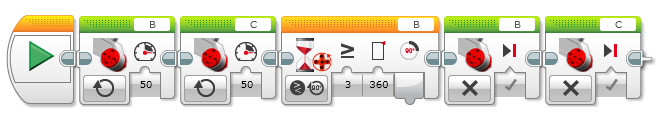 3
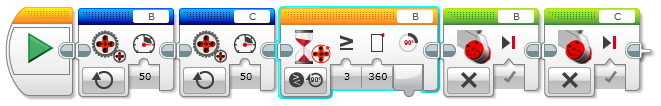 4
3
© 2015, EV3Lessons.com, (last edit 4/5/2015)
Regulated Power
Regulated power tries to move the robot at a fixed target speed
When the robot has trouble moving because it is heavy, it is moving uphill, its battery is dead, or it is blocked, power regulation gives more power to the motor to reach its target speed
This is good for ensuring that the robot is moving at a predictable speed
4
© 2015, EV3Lessons.com, (last edit 4/5/2015)
Synchronized Motors
Synchronized motors makes sure that both motors turn the same amount (or at some fixed ratio)
If one wheel gets stuck, it prevents the other wheel from spinning
If you have the motors turning the same amount, it helps ensure that the robot moves straight when one wheel is slowed by friction or anything else
When you have synchronized motors with a ratio, it makes the robot make predictable and smooth turns
Videos on next slide
5
© 2015, EV3Lessons.com, (last edit 4/5/2015)
Synchronized vs. Unsynchronized
Click to Watch Videos
Unsynchronized motors
Second motor continues when first gets stuck
Synchronized motors
One motor getting stuck causes other motor to stop
6
© 2015, EV3Lessons.com, (last edit 4/5/2015)
Ramp Up / Ramp Down
Ramp up makes the robot speed up gradually at the beginning of a move
Ramp down makes the robot brake gradually at the end
Without ramp up/ramp down you might see the robot jerk at the beginning or end
The robot will still adjust its motors after a brake to reach that target rotation sensor value but this may still be less accurate
7
© 2015, EV3Lessons.com, (last edit 4/5/2015)
Different Ways To Move
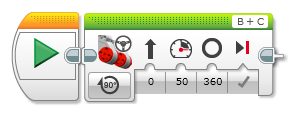 1
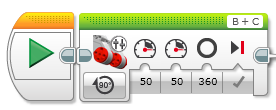 2
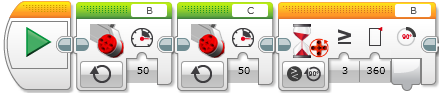 3
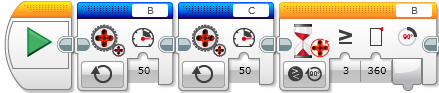 4
8
© 2015, EV3Lessons.com, (last edit 4/5/2015)
Moving DEGREES Vs. Seconds
Move Degrees/Rotations
Block does not complete until the target degree rotation is reached
So what if the robot gets stuck somewhere on the mat?
Program stalls and never goes to next block
You will have to save the robot and take a touch penalty
Move Seconds
Less accurate for robot movement
Distance traveled depends on speed, battery level, weight of robot
You have to remember this when deciding if move secs should be used.
However, can help avoid stalls
E.g. Can be useful if your attachment arm gets stuck
Videos on next slide
9
© 2015, EV3Lessons.com, (last edit 4/5/2015)
Moving DEGREES Vs. Seconds
Click to Watch Videos
Unstalled Robot
Robot gets stuck but still finishes (you can hear the sound)
Stalled Robot
Robot gets stuck. Finishes only when released.
10
© 2015, EV3Lessons.com, (last edit 4/5/2015)
Discussion Guide
Fill in the chart below:
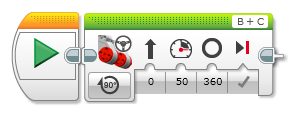 1
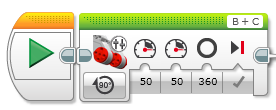 2
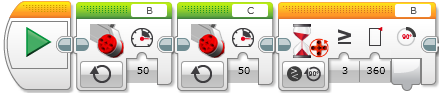 3
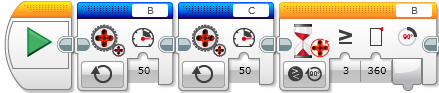 4
11
© 2015, EV3Lessons.com, (last edit 4/5/2015)
CREDITS
This tutorial was created by Sanjay Seshan and Arvind Seshan from Droids Robotics.
More lessons are available at www.ev3lessons.com
Author’s Email: team@droidsrobotics.org
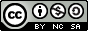 This work is licensed under a Creative Commons Attribution-NonCommercial-ShareAlike 4.0 International License.
12
© 2015, EV3Lessons.com, (last edit 4/5/2015)